Figure 2 Axial fast fluid-attenuated inversion-recovery (FLAIR) MRI of patient 3 after removal of 2 fourth ventricle ...
Clin Infect Dis, Volume 44, Issue 4, 15 February 2007, Pages 549–553, https://doi.org/10.1086/511040
The content of this slide may be subject to copyright: please see the slide notes for details.
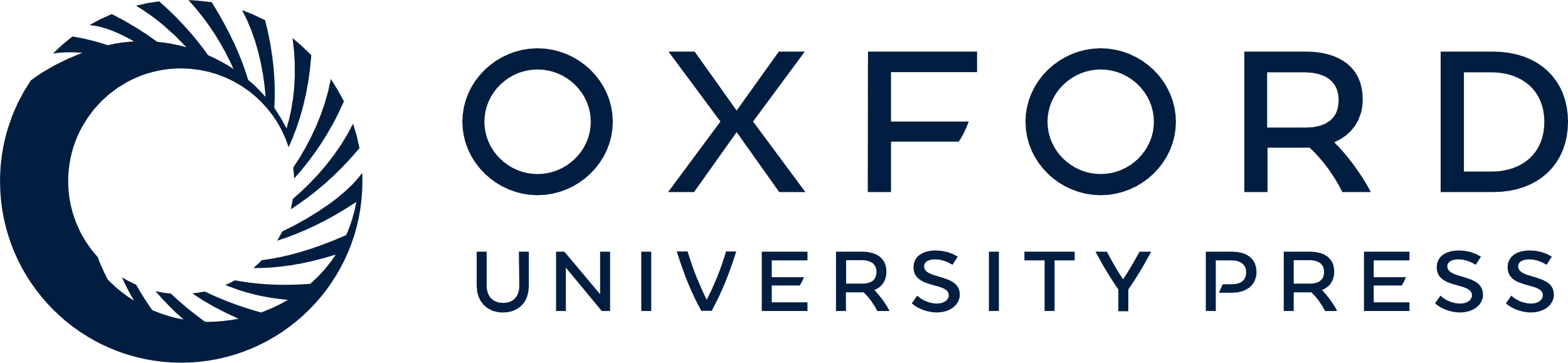 [Speaker Notes: Figure 2 Axial fast fluid-attenuated inversion-recovery (FLAIR) MRI of patient 3 after removal of 2 fourth ventricle cysts in March 2004. Imaging on 4 June 2004 showed no evidence of hydrocephalus. Routine follow-up images taken 14 January 2005 showed significant hydrocephalus with increased transependymal flow of CSF by FLAIR MRI. Imaging on 22 April 2005, 3 months after the methotrexate dosage had been increased to 15 mg/week, revealed substantial reduction in both ventricular size and transependymal flow of CSF.


Unless provided in the caption above, the following copyright applies to the content of this slide: © 2007 by the Infectious Diseases Society of America]